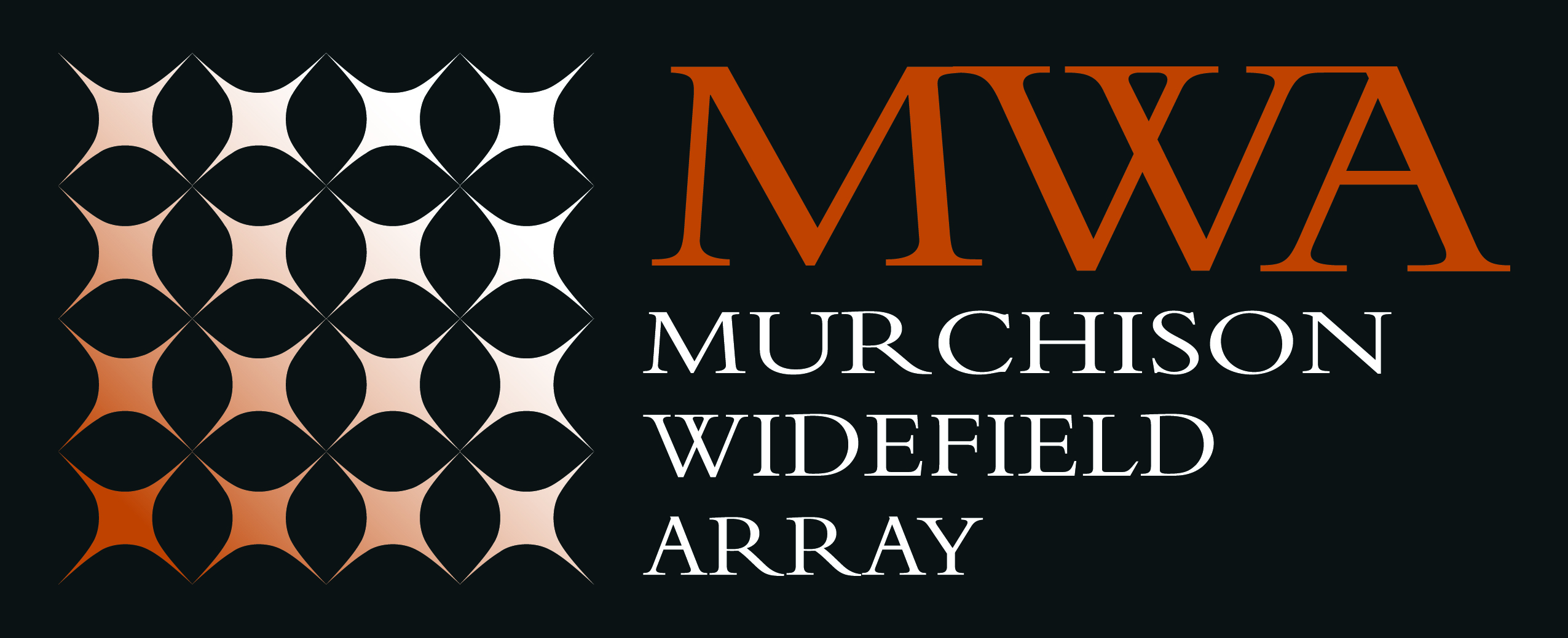 Principal Engineer’s Update
Randall Wayth - July 2023 project meeting
Outline
Early MWA engineering

MWA Development

The Phase II era

The MWAX era Part 1: signal (un)chained

The MWAX era Part 2: towards real-time beamforming

The future
2023-07 MWA PE Report
2
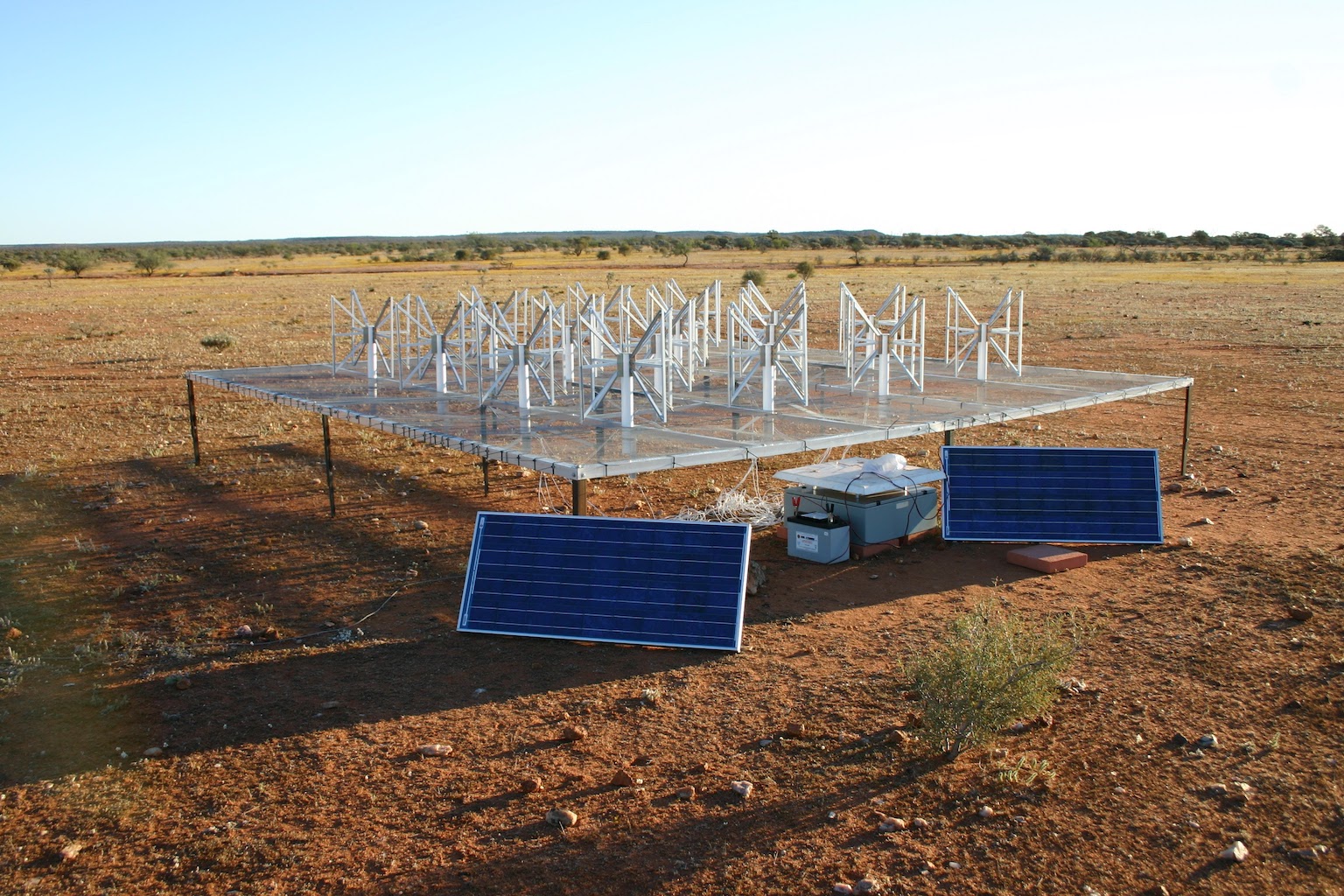 Early MWA Engineering
Sep 2005
MIT Haystack: (PE: Roger Cappallo, Guru: Alan Rogers + team)
Antenna/LNA, beamformer	- Eric Kratzenberg & Brian Corey
Clock
FinePFB/correlator – CSIRO + Haystack

RRI: (Prabu T, Vani, G-K + team)
Digital systems (ADFB, AgFo)

ANU (Guru: Frank Briggs, Mark Waterson + team)
Analogue Signal Conditioner + Rx

Melbourne, Curtin: Technical, logistical support
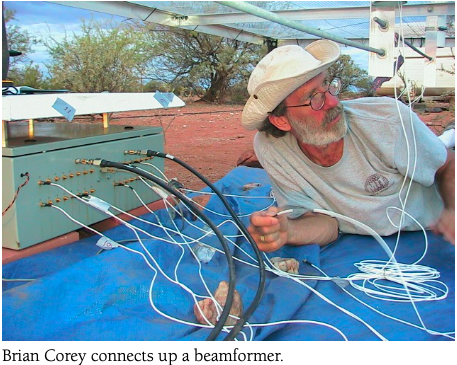 March 2005. Image: D. Herne
2023-07 MWA PE Report
3
Development – Original Concept
From a 2007 slide…
Originally the “Low Frequency Demonstrator”: MWA-LFD
512 tiles, HW correlator, real-time cal & imaging (FTW!)
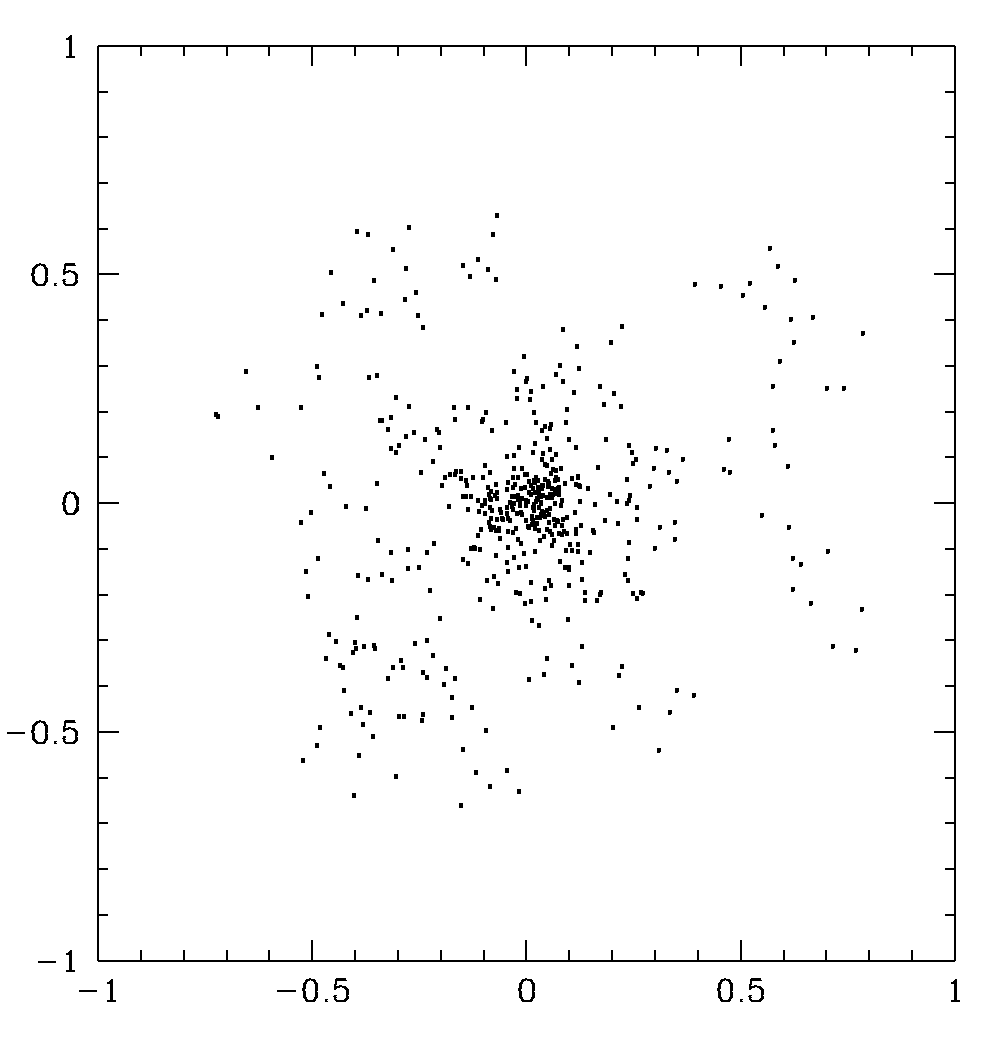 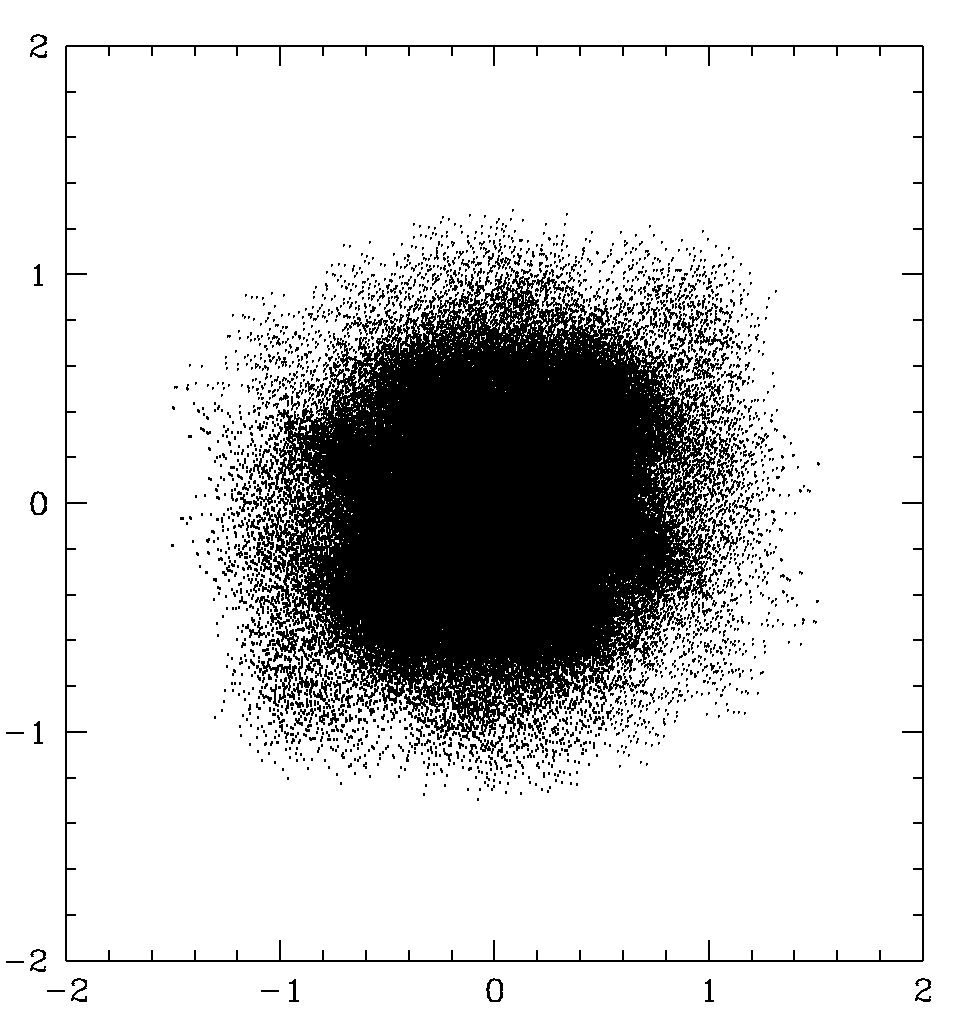 Aperture plane
u,v plane
2023-07 MWA PE Report
4
Phase 1 era: 128T
Industry partnerships for hardware and infrastructure
Wandering guru: Bob Goeke
Large student/staff cohort part of construction
Hybrid FPGA/GPU correlator, with very limited parameters, but does the job.
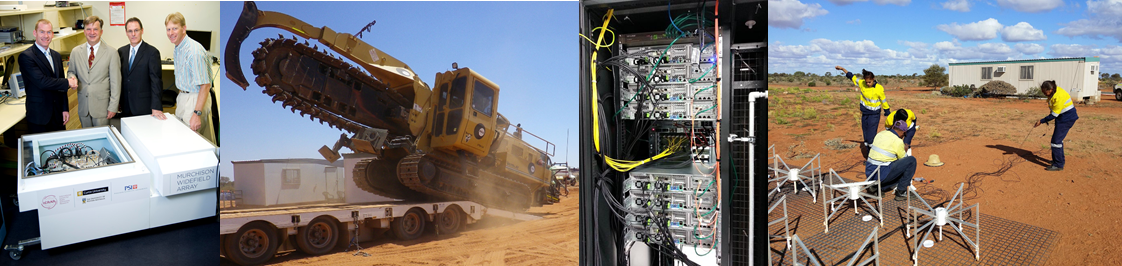 2023-07 MWA PE Report
5
MWA digital signal path
From June 2016meeting
Software correlator(could run on 6boxes with currentGPU, network)
Bespoke protocol
10G ethernet
Bespoke protocol
From Tremblay et al, 2015.
2023-07 MWA PE Report
6
The Phase 2 era
128 New Tiles!
56 new long baselines -> x2 diameter!
Redundant arrays – back in fashion!

Same Rx and signal path: 2 configurations with manual reconfig (time, risk)
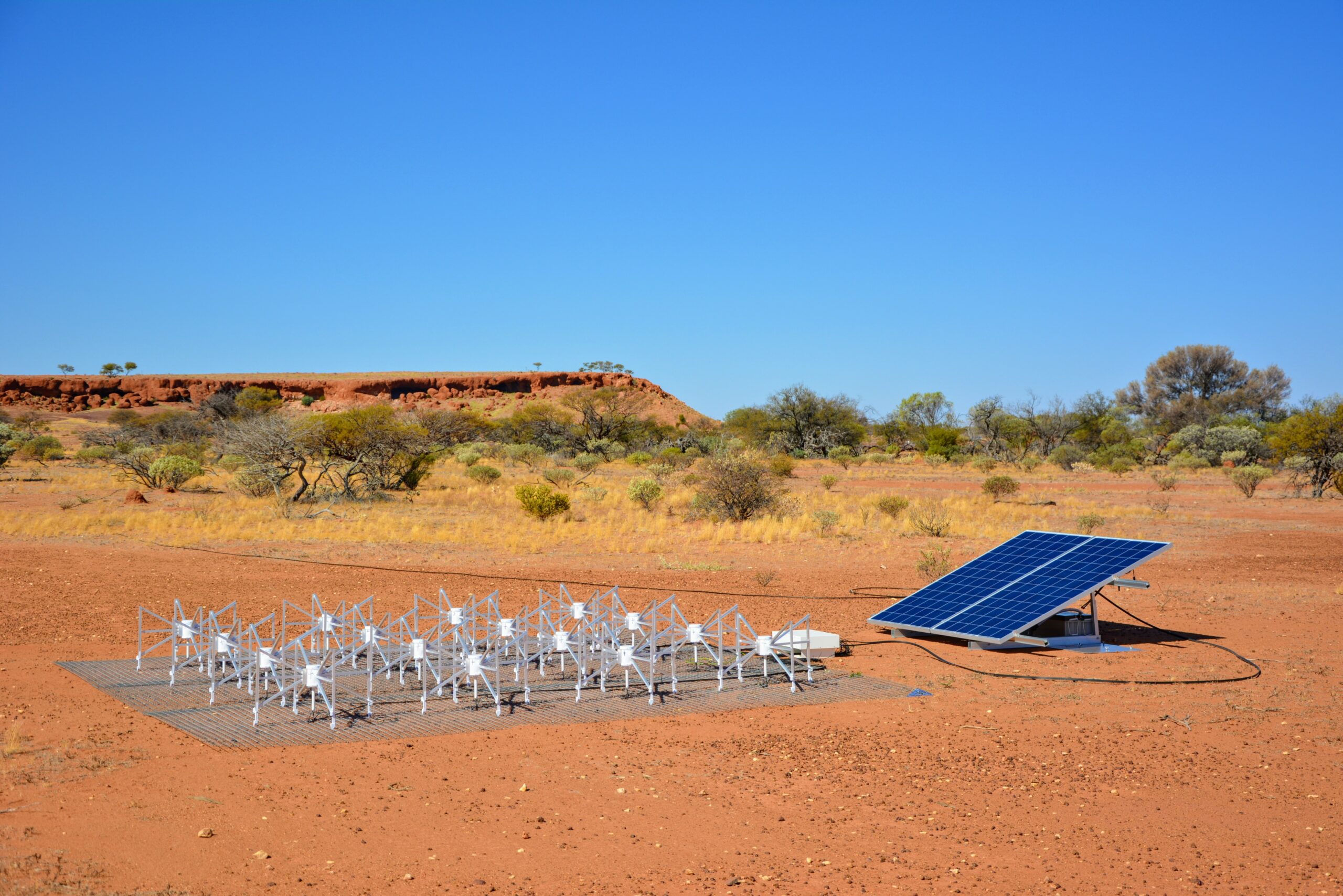 2023-07 MWA PE Report
7
The MWAX era
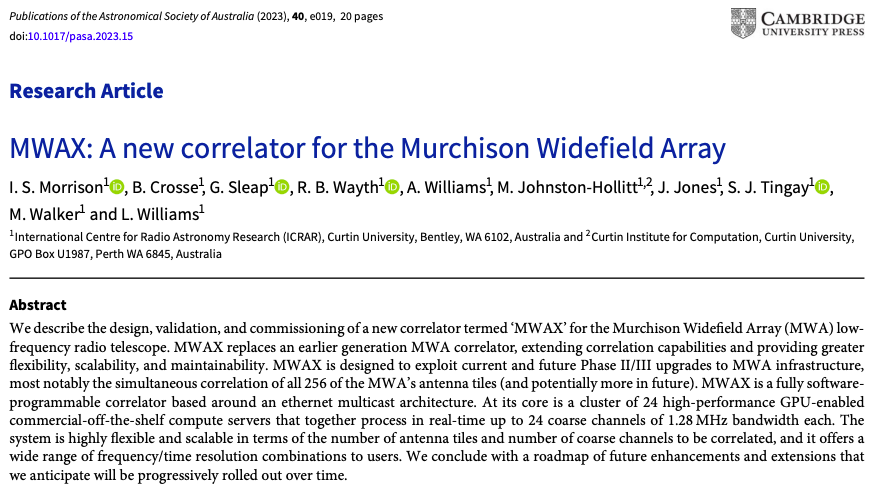 Paper published – please cite where appropriate!

Current/recent activities:
Coarse channel bandshape correction

Correct vis weights (e.g. missing or flagged data)

Static delay corrections

Fringe tracking available
Working towards real-time beamforming – many subtle details
2023-07 MWA PE Report
8
New MWA signal path
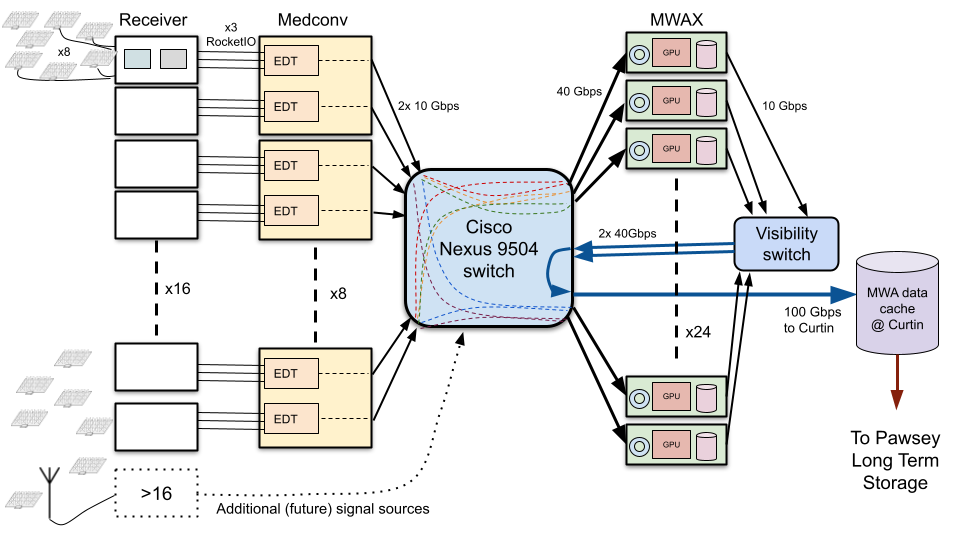 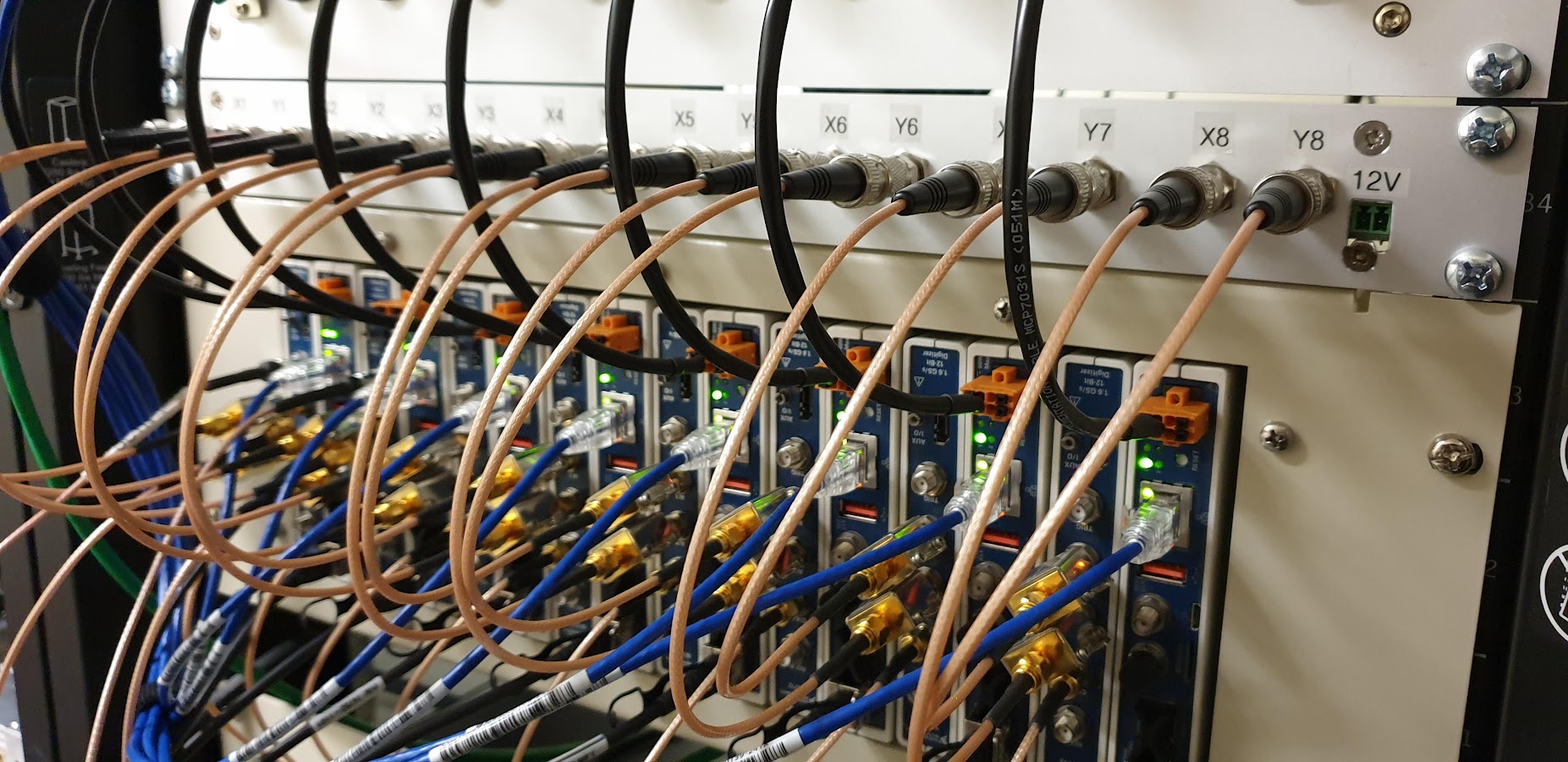 Rx 17
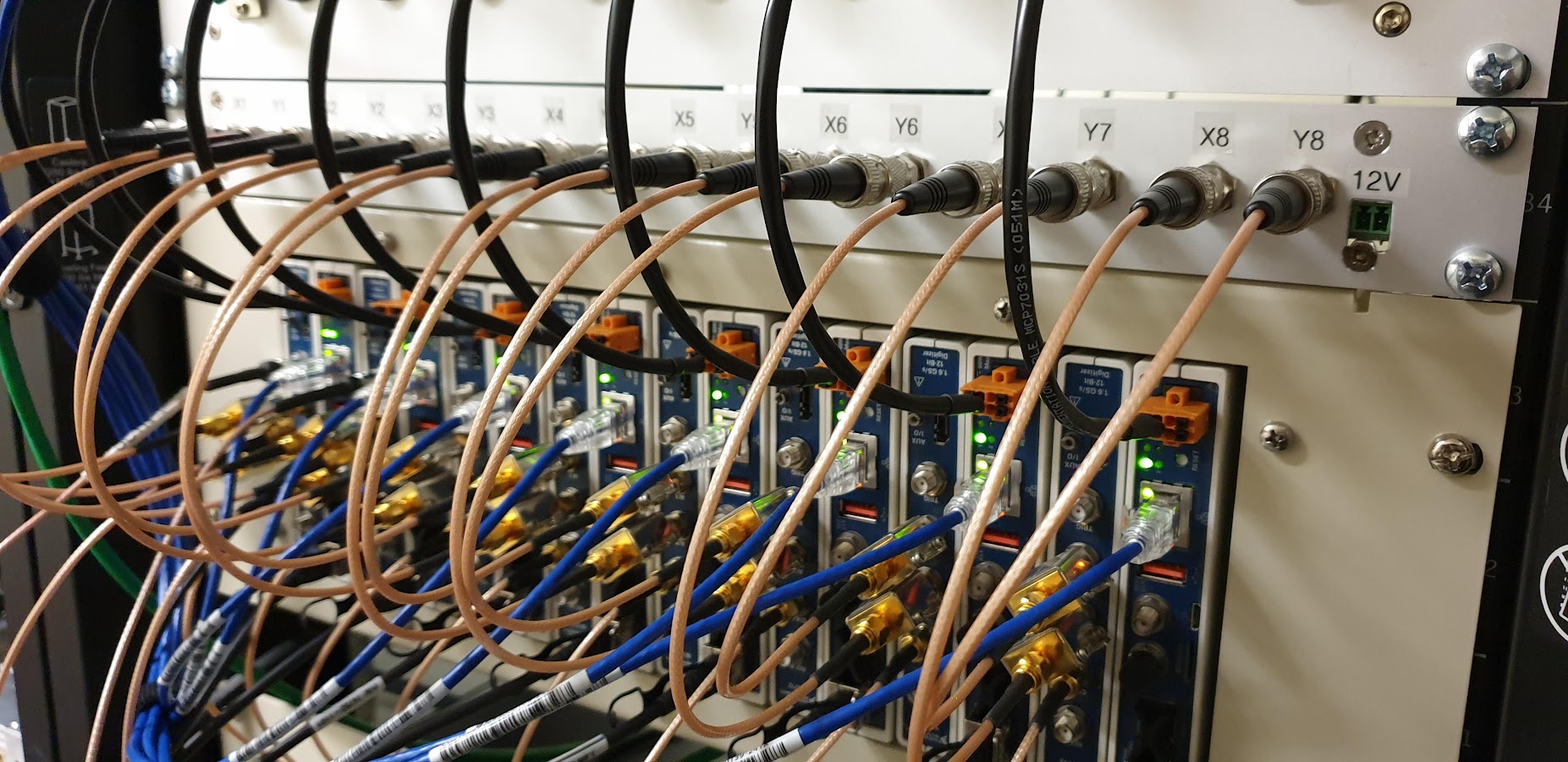 Rx 18
2023-07 MWA PE Report
9
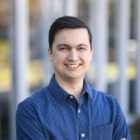 New Receivers: NI receiver
RRI-compatible digital PFB created for these units.
Units do not have ASCs (no gain, no filtering)
However, the output power levels from MWA RFoF tiles (after the RFoF link) are fortunately at the right level such that gain is not required
Only a lowpass anti-aliasing filter
These units output true 8-bit samples, so have more intrinsic dynamic range than RRI units
Jake Jones +MWA ops
Prototype 8-tile receiver using NI FlexRIO units
RFoF = Radio frequency over fibre
2023-07 MWA PE Report
10
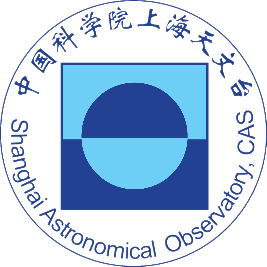 New Receivers: SHAO Receiver
Full receiver system

Designed for signal levels from coax and RFoF tiles
Data output on standard network interfaces
Compatibility mode replicates PFB of existing receivers
Future mode can generate oversampled coarse channels
Raw voltage capture capability

Extensive lab testing
2023-07 MWA PE Report
11
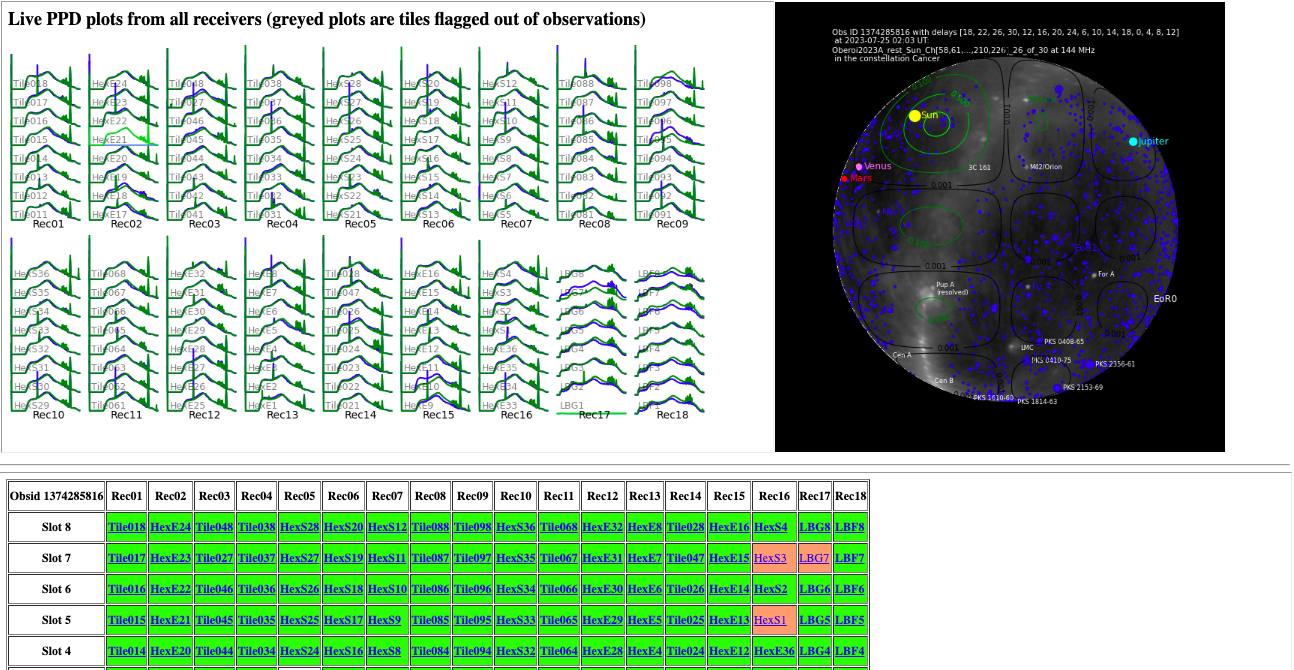 Show live status pages
https://ws.mwatelescope.org/tiles/tilemap/

http://telemetry-static.mwa128t.org/liveplots/
2023-07 MWA PE Report
12
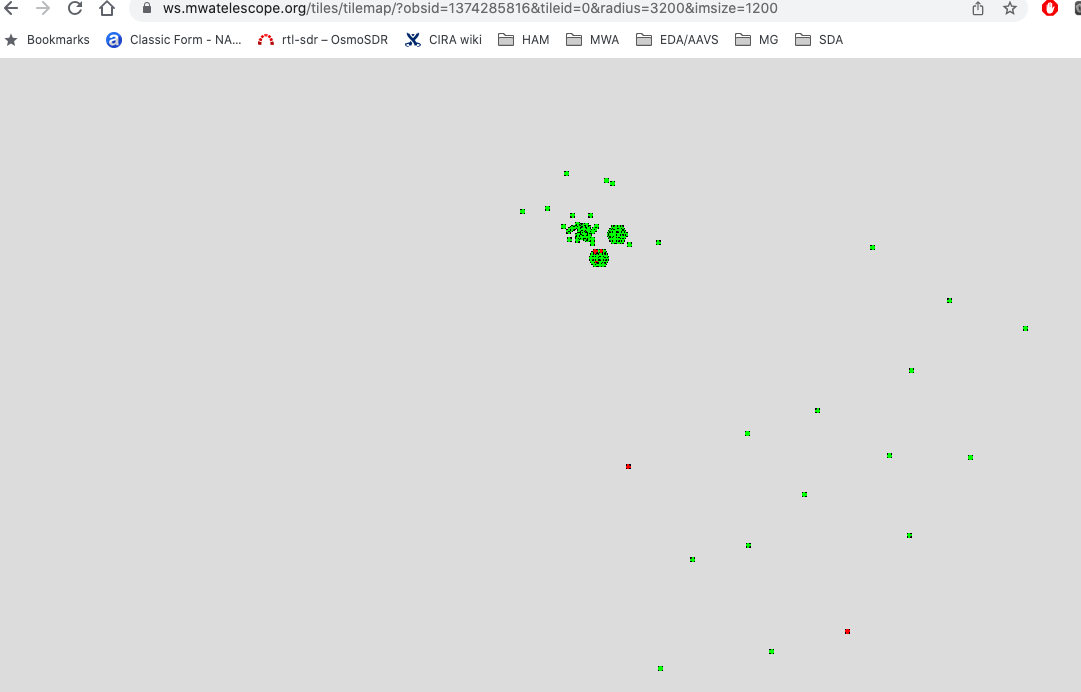 Show live status pages
https://ws.mwatelescope.org/tiles/tilemap/

http://telemetry-static.mwa128t.org/liveplots/
MWA Currently active tiles
2023-07 MWA PE Report
13
The Future: From 144T towards 256T
From a 2016 slide…
With a full complement of receivers:
No array reconfigs! – all antennas available all the time
Consolidation of signal paths, with new power and aggregation points
With 32 new Rx, move to oversampled PFB

A 256T MWA is the same magnitude signal processing as SKA1-Low
2023-07 MWA PE Report
14
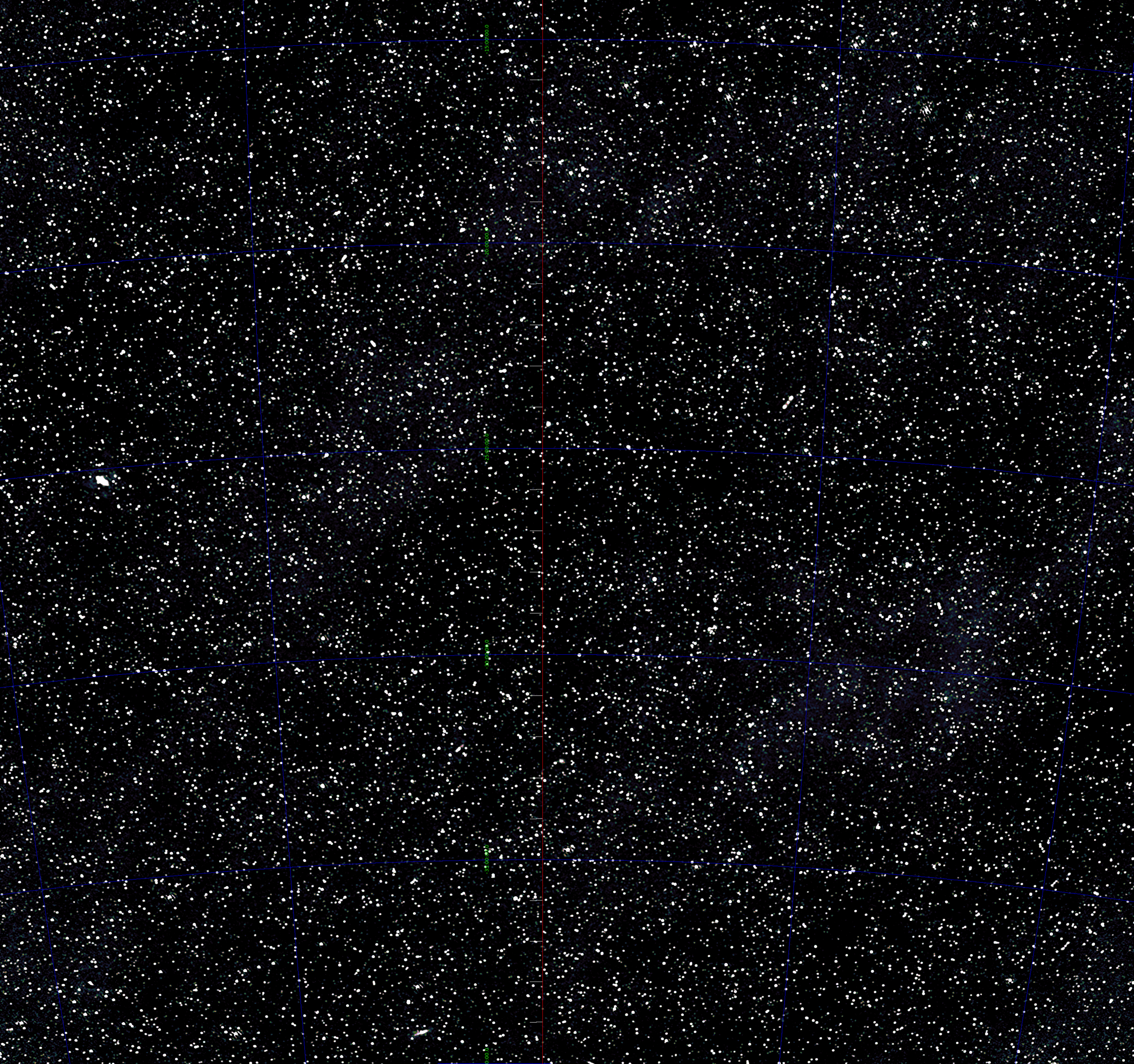 Questions?
Image: Andre Offringa
New Receivers: NI Rx “first light” (May 2022)
Jake’s first light plot – looking good!
2023-07 MWA PE Report
16
What’s new and what’s not?
New
Not New
Farewell old fine (10 kHz) PFBs
1.28 MHz coarse channels are the basic data unit flowing in system
Straightforward to capture raw coarse channels, no inverting fine PFB required
LOTS of new time/freq modes
See wiki: https://wiki.mwatelescope.org/display/MP/New+Correlator+-+MWAX
Same oversampled coarse channels with PFB bandpass edges



Fringe stopping still applied in post-processing (for now)
Time and/or bandwidth decorrelation still need to be considered (for now)
2023-07 MWA PE Report
17
Outline
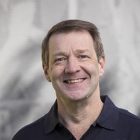 MWAX update


Brief history
Oct 2014: “Phase II” planning
June 2016: “Phase III” aspirations
Many desired enhancements
Funding secured last year for hardware

Key to unlocking this: un-hardwire the signal chain
Move to standard network-based signal chain like most other low frequency telescopes
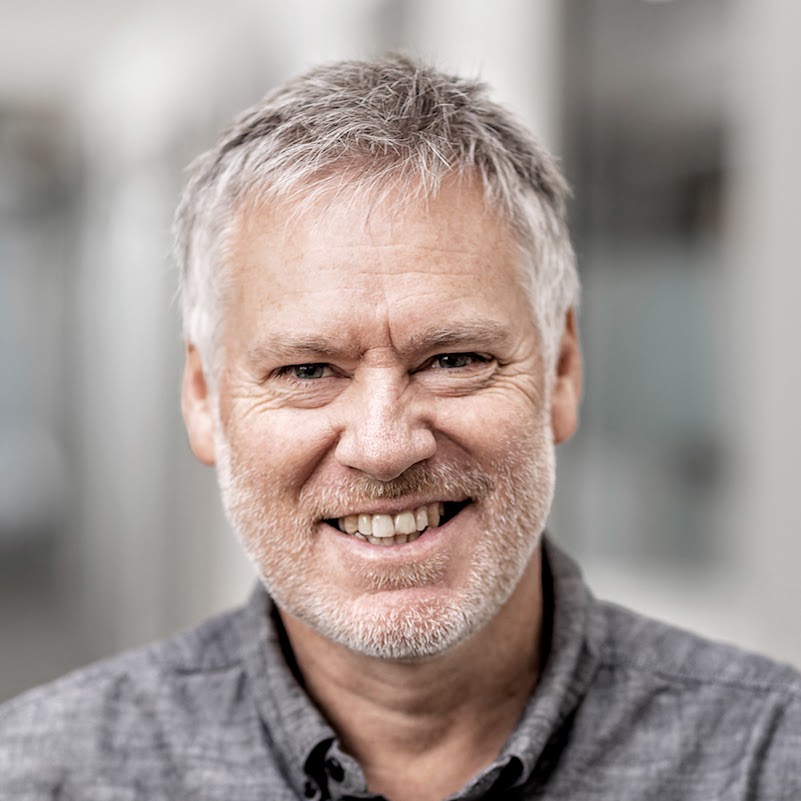 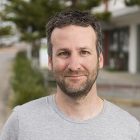 Greg Sleap
Brian Crosse
Ian Morrison
+ MWA ops team
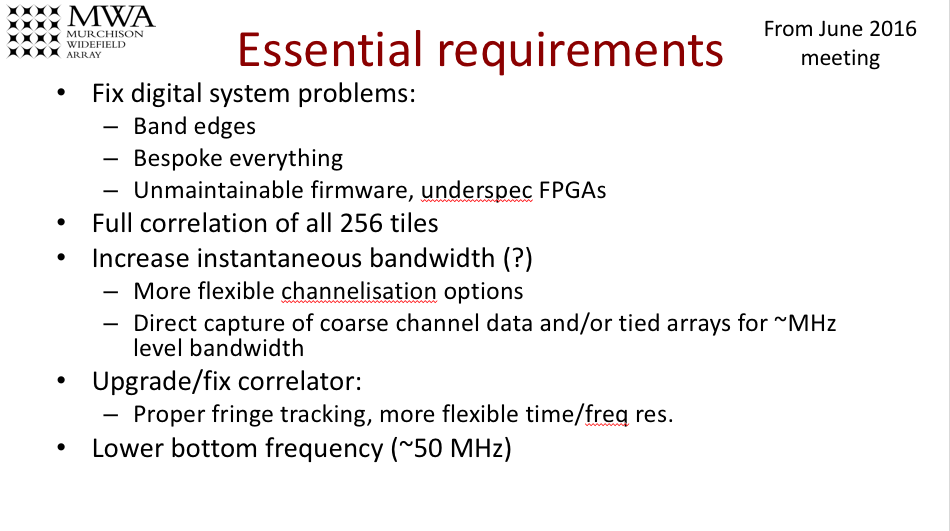 2023-07 MWA PE Report
18
Receivers update
For 10 years, the 16 in-field receivers have serviced MWA
With Phase II, relocation of receivers is required to change fromcompact <-> extended configs
Effectively irreplaceable, it is remarkable that they have survived this long
NI-based units were acquired a few years ago as potential replacements for the digital part, but could not be (easily) integrated with the old correlator
There’s one…
2023-07 MWA PE Report
19
New Receivers: NI receiver
Clock
Early in 2022, the LBGx RFoF fibres were re-routed and the prototype installed on site

Supporting hardware for power, data transport (data networking), and clock deployed

Standard RFoF optical receivers moved from field

The clock distribution is new and serves as a prototype for future expansion
M&C network
Power
RFoFoptical-> electrical
NI digital units
Clock distribution
Data transport
Freq synth
2023-07 MWA PE Report
20